Meine Homepage:
Herzlich willkommen!

www.rogerliebi.ch

Veranstaltungskalender
Skripte zum Downloaden
Shop: Kassetten, Bücher
etc.
Vorträge:
Herzlich willkommen!

www.sermon-online.de


 “Roger Liebi”
Gratisdownload von über 
300 Vortrags-Files
Urheberrechtlicher Hinweis
Die vorliegende PPP von Roger Liebi darf für öffentliche und private Zwecke wieder verwendet werden.
Die Bilder sind entweder Eigentum des Autors, urheberrechtlich frei oder lizenziert.
Die vorliegenden Lizenzangaben dürfen nicht entfernt werden.
Prophetie aktuell
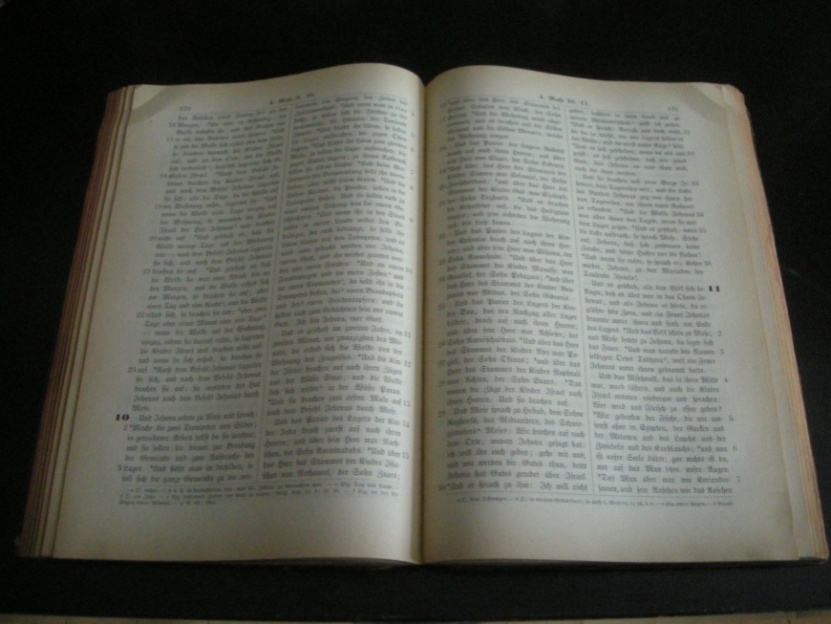 Wie muss man Prophetie korrekt auslegen?
Roger Liebi
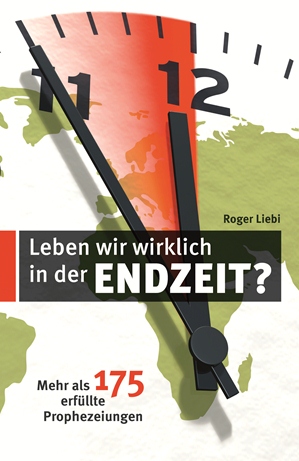 Endzeit: eine Periode von bereits 130 Jahren
1882
Rückkehr der Juden ab 1882
Bereits mehr als 175 erfüllte Prophezeiungen erfüllt.
1. Hat die Endzeit nicht schon vor über 2000 Jahren begonnen?
Von 1. Mose bis Offenbarung
Schöpfung: Im Anfang
Altes Testament
39 Bücher
Verheissung: Der Messias wird kommen.
Neue Schöpfung
„Als aber die Fülle der Zeit
gekommen war, sandte Gott 
seinen Sohn …“
Gal 4,4
Von 1. Mose bis Offenbarung
Schöpfung: Im Anfang
„Nachdem Gott vielfältig und auf vielerlei Weise ehemals zu den Vätern geredet hat in den Propheten, hat er am Ende dieser Tage 
zu uns geredet
im Sohn.“
Heb 1,1
Altes Testament
39 Bücher
Verheissung: Der Messias wird kommen.
Neue Schöpfung
Von 1. Mose bis Offenbarung
Schöpfung: Im Anfang
Altes Testament
39 Bücher
Verheissung: Der Messias wird kommen.
Neue Schöpfung
In der „Vollendung der 
Zeitalter“ hat Jesus Christus 
alles vollendet am Kreuz.
Vgl. Heb 9,26
Jetzt ist „die Zeit der Zurecht-
bringung“ nach Heb 9,10.
.
Von 1. Mose bis Offenbarung
Schöpfung: Im Anfang
Altes Testament
39 Bücher
Verheissung: Der Messias wird kommen.
Neue Schöpfung
Auf die Gemeinde sind „die 
Enden/Erfüllungen der 
Zeitalter“ gekommen.
1Kor 10,11
Erfüllung der Typologie des AT
Von einem Ende zum anderen Ende
1. Kommen: 
Der leidende 
Messias
2. Kommen:
Der herrschende 
Messias
„in der letzten Zeit“
„am Ende der Zeiten“
1Pet 1,20 und 1Pet 1,5
Die Anfangszeit
2. Kommen:
Der herrschende Messias
1. Kommen: 
Der leidende 
Messias
Endzeit
Anfangszeit
Die Endzeit
2. Kommen:
Der herrschende Messias
1. Kommen: 
Der leidende 
Messias
Endzeit
Anfangszeit
Ankunft Jesu
Die letzte Stunde
Der Antichrist kommt!
Endzeit
“Die letzte Stunde“
Die grosse Drangsal
Entrückung
1Joh 2,18
Antichristen und der Antichrist
1. Kommen: 
Der leidende 
Messias
2. Kommen:
Der herrschende 
Messias
„die letzte Stunde“
und der Antichrist
„letzte Stunde“ 
und viele Antichristen
1Joh 2,18
«spätere Zeiten» - «letzte Tage»
1. Kommen: 
Der leidende 
Messias
2. Kommen:
Der herrschende 
Messias
1Tim 4,1: 
„in späteren Zeiten“:
Askese und Zölibat
2Tim 3,1: 
„in den letzten Tagen“:
schwere Zeiten der 
totalen Verführung
Lange Zeit
1. Kommen: 
Der leidende 
Messias
2. Kommen:
Der herrschende 
Messias
Hos 3,4: „viele Tage“ ohne Staat
 Mat 25,19: „nach langer Zeit“
 2Pet 3,3-4: in den „letzten Tagen“ Gespött über die lange ausbleibende Wiederkunft
Israel in der Zerstreuung
Das Evangelium für alle Nationen
1. Kommen: 
Der leidende 
Messias
2. Kommen:
Der herrschende 
Messias
Das Evangelium für alle Nationen
1800: Die Bibel in 70 Sprachen
1830: Die Bibel in 157 Sprachen
2013: Die Bibel in mehr als 2800 Sprachen





2013: Global Recordings Network: Biblische Botschaften fast 6000 Sprachen und Dialekten
„und dann wird 
das Ende kommen.“
Mat 24,13
Joel 3,1: Ausgiessung
2. Kommen
1. Kommen
Joel 3,1
Apg 2,17: 
„Dies ist es!“
Das Reich des Messias (1000 J.)
Zeitsprünge der Prophetie
Joel 1,15: 
„Nahe ist der Tag
des HERRN!“
2. Die Endzeit war noch nicht vor 2000 Jahren!
Ankunft Jesu
Auferstehung
Endzeit
Die grosse Drangsal
Entrückung
Der König des Nordens
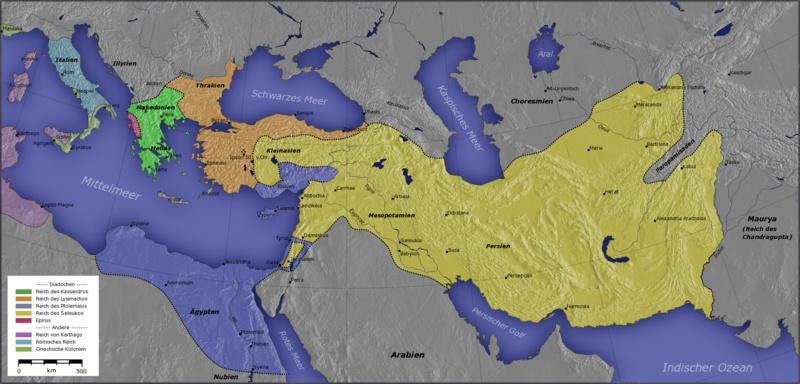 Captain Blood GNU 1.2 or later
Der König des Südens
[Speaker Notes: Turkmenistan, Usbekistan, Tadschikistan, Pakistan, Libanon, Syrien, Türkei, Jordanien, Irak, Iran]
Der König des Nordens: Turkmenistan, Usbekistan, 
Tadschikistan, Pakistan, Libanon, Syrien, Türkei 
Irak, Iran
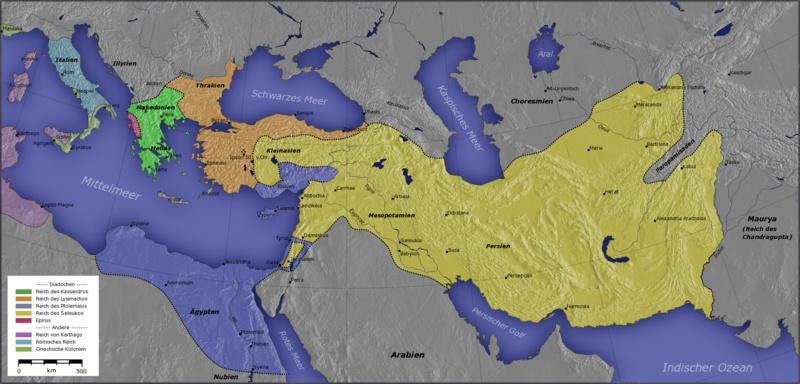 Captain Blood GNU 1.2 or later
Der König des Südens
Der katastrophale Angriff aus dem Norden
Dan 11,40-45
Joel 1 und 2
Micha 5,2ff.
Jes 28,18ff.
Ps 83
Sach 12-14
NASA
Der katastrophale Angriff aus dem Norden
Dan 11,40-45
Joel 1 und 2
Micha 5,2ff.
Jes 28,18ff.
Ps 83
Sach 12-14
NASA
Ankunft Jesu
Die grosse Drangsal
Endzeit
Die grosse Drangsal
Entrückung
Israel sucht den Messias
1. Kommen: 
Der leidende 
Messias
2. Kommen:
Der herrschende 
Messias
1948
135
Israel in der Zerstreuung
Hos 3,4-5
Heimkehr, wiederhergestelltes Land
1. Kommen: 
Der leidende 
Messias
2. Kommen:
Der herrschende 
Messias
Seit 1882: Das Land Israel blüht wieder auf. 240 Millionen Bäume gepflanzt
Das Land Israel war während Jahrhunderten eine Wüste.
1948
135
Israel in der Zerstreuung
Seit 1882: 3 Millionen Juden heimgekehrt
Hes 38,8
Das Friedensreich
Weltweiter Friede: Alle Völker besuchen Jerusalem
1. Kommen
2. Kommen
Das Reich des Messias (1000 J.)
Jes 2,2-4; Mich 4,1-3
Ankunft Jesu
Der Angriff von Gog
Endzeit
Die grosse Drangsal
Entrückung
Hes 38-39
Die 4 Weltreiche
5 Reich Gottes
1 Babylon
2 Medopersien
3 Griechenland
4 Rom
„Die Zeiten der Nationen“
Dan 2
Ankunft Jesu
Das Endgericht
Endzeit
Die grosse Drangsal
Entrückung
Mat 13,39-41.49-50
2. Ist die Einteilung der Heilsgeschichte in Dispensationen (Zeitalter) biblisch?
Einteilung in Heilszeitalter
Eph 1:  20 ... er [Gott] setzte ihn [Christus] zu seiner Rechten ... 21 über jedes Fürstentum und jede Gewalt und Kraft und Herrschaft und jeden Namen, der genannt wird, nicht allein in diesem Zeitalter [aion], sondern auch in dem zukünftigen, ...

Vgl. Mat 12,32; Mark 10,30; Luk 18,30
	aion = Zeitalter, Zeitlauf, Welt, Ewigkeit; = hebr. ‘olam

In diesen Stellen werden 2 Zeitalter unterschieden.
wie in der rabbinischen Literatur: 
ha‘olam hazeh: dieses Zeitalter  
ha‘olam haba‘: das zukünftige Zeitalter (= das messianische Reich)
Von 1. Mose bis Offenbarung
Schöpfung: Im Anfang
Neue Schöpfung
Das gegenwärtige
Zeitalter
Das zukünftige 
Zeitalter
II. Einteilung in Heilszeitalter
Kol 1: ... 26 das Geheimnis, welches von den Zeitaltern und von den Generationen her verborgen war, jetzt aber seinen Heiligen geoffenbart worden ist, ...

Vgl. Röm 16,25; 1Kor 10,11; 2Tim 1,9; Hebr. 9,26

In diesen Stellen wird von früheren Zeitaltern (Plural) gesprochen. 
Plural = mindestens 2!
 Eph 1,21 und Kol 1,26 reden von mindestens 4 Zeitaltern!
Von 1. Mose bis Offenbarung
Schöpfung: Im Anfang
Neue Schöpfung
früheres
Zeitalter
früheres
Zeitalter
Das gegenwärtige
Zeitalter
Das zukünftige 
Zeitalter
Die Fülle der Zeiten
Eph 1: ... 10 für die Verwaltung [oikonomia] der Fülle der Zeiten: alles unter ein Haupt zusammen-zubringen in dem Christus, das was in den Himmeln und das, was auf der Erde ist, in ihm, ...

Erklärung: Im 1000jährigen Reich wird Christus über die ganze Welt regieren. Dieses Reich wird hier genannt: die Verwaltung der Fülle der Zeiten.

oikonomia = Haushaltung, Hausgesetz, Verwaltung, Dispensation (engl. to dispense = verwalten), lat. “dispensatio”

„Dispensationalismus“ = Einteilung der biblischen Geschichte in verschiedene Dispensationen / Haushaltungen / Zeitalter
Von 1. Mose bis Offenbarung
„Die Verwaltung 
der Fülle der Zeiten“
Schöpfung: Im Anfang
Neue Schöpfung
Das gegenwärtige
Zeitalter
Das zukünftige 
Zeitalter
Von 1. Mose bis Offenbarung
„Die Haushaltung 
der Fülle der Zeiten“
Schöpfung: Im Anfang
Neue Schöpfung
Das gegenwärtige
Zeitalter
Das zukünftige 
Zeitalter
Von 1. Mose bis Offenbarung
„Die Dispensation 
der Fülle der Zeiten“
Schöpfung: Im Anfang
Neue Schöpfung
Das gegenwärtige
Zeitalter
Das zukünftige 
Zeitalter
Von 1. Mose bis Offenbarung
Off 20,1-10
Das 1000jährige Reich
Schöpfung: Im Anfang
Neue Schöpfung
Das gegenwärtige
Zeitalter
Das zukünftige 
Zeitalter
4. Amillennialismus – Postmillennialismus - Prämillennialismus
Amillennialismus
2. Kommen
1. Kommen
Christus herrscht heute
« Das 1000jährige Reich ist jetzt! »
Postmillennialismus
2. Kommen
1. Kommen
Christus herrscht immer mehr.
      Das 1000j. Reich
Prämillennialismus
1. Kommen
2. Kommen
Das Reich des Messias (1000 J.)
Off 19,11 und dann 20,1-10
Quellen und Bildlizenzen
GNU = GNU 1.2 or later 

Genaue Information zur Lizenz GNU FDL:
http://en.wikipedia.org/wiki/Wikipedia:Text of_the_GNU_Free_Documentation_License
CCA
Genaue Information zur Lizenz Creative Commons (CC):
http://en.wikipedia.org/wiki/Creative_Commons
FB = Freies Bild (public domain)RL = Roger LiebiBibelzitate: Elberfelder 1905 (leicht überarbeitet von RL)